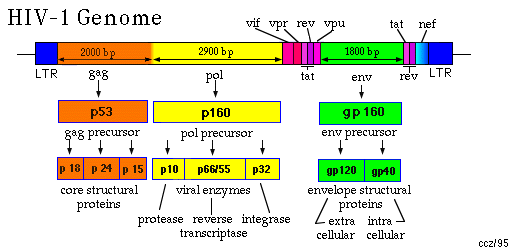 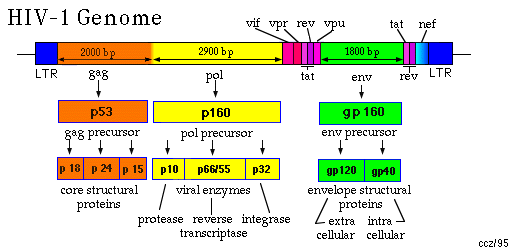 HIV Genes
Structural Genes      gag, pol, env

Regulatory Genes     tat, rev

Accessory Genes      nef, vpu (vpx), vpr, vif
HIV gag
Internal proteins of virion:
					matrix
					capsid
					nucleocapsid
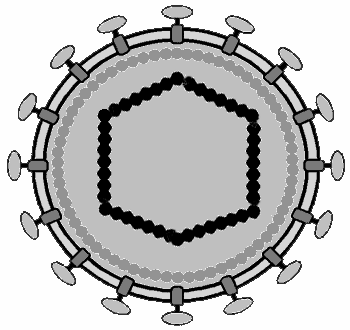 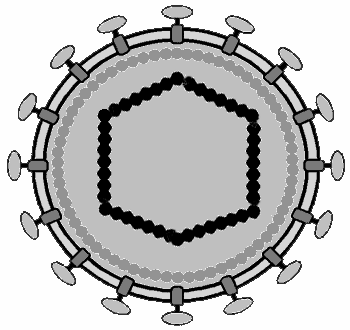 Simplified structure of a virion
Structural
components:
Enzymes:
Targets for
antiviral therapy
Gag proteins
MATRIX
CAPSID
Pro
-
Pol
proteins
NUCLEOCAPSID
REVERSE 
TRANSCRIPTASE
Env
proteins
INTEGRASE
SU
PROTEASE
TM
RNA
Lipid envelope
[Speaker Notes: Very schematic, simplistic, only intriduction]
HIV pol
Enzymes of replication:

Reverse transcriptase
Polymerase
Integrase
Env : Virus phenotype
Virus tropism
Target of humoral response
Viral diversity
 Cytopathic effect
HIV genes: structure and function Structural genes- Summary
Gene		Proteins		Function

gag		matrix (p18), 		sub-envelope, organisation
		core (p24), 		protects genome, enzymes
		nucleocapsid (p6...)	chaperones RNA

pol		reverse transcriptase	RNA to DNA
		protease			maturation of precursors
		integrase			provirus integration
		RNAase			eliminates RNA

env		surface glycoprotein 	receptor binding
		(gp120) 			
		transmembrane		virus-cell membrane
		glycoprotein (gp41) 	fusion
HIV genes: Regulatory genes
Gene		Protein	Function

tat		Tat		transactivates transcription

rev		Rev		regulates splicing
HIV Accessory Genes:


		nef, vpu (vpx), vpr, vif
HIV nef
Multifunctional
Down-regulates CD4 & MHC Class1 expression (facilitate immune evasion, enhance replication)
Enhances infectivity (by regulating cholesterol content?)

HIV-1 Nef at the Crossroads, JL Foster & JV Garcia (2008)  Retrovirology, 5, 84.
Vpu

Enhances virion release from cell by counteracting tetherin (human cellular protein inhibits virus release, Lassa, Marburg & HIV).
Vpr

Viral Protein R (14kDa)
Regulates import of HIV PIC
Required for infection in non-dividing cells
Vif

Virion Infectivity Factor
Increases virus infectivity
Delta vif  virus less infectious 
Over-rides APOBEC 3G
Receptor	Natural ligand	Viruses

CD4	MHC Class II	HIV-1, HIV-2		SIV,   HHV-7
CCR5	MIP-1, , RANTES	R5 isolates
CXCR4	SDF-1	X4 isolates
CCR5expression
CCL3L1 copy no.
Progression to AIDS
low
high
slow
high
low
rapid
none
no infection
Genetic Variation of Chemokines and their Receptors
(Gonzalez et al. Science 307: 1434-1440, 2005)
HIV-1
CD4
CCL3L1 binds to CCR5R
CCR5
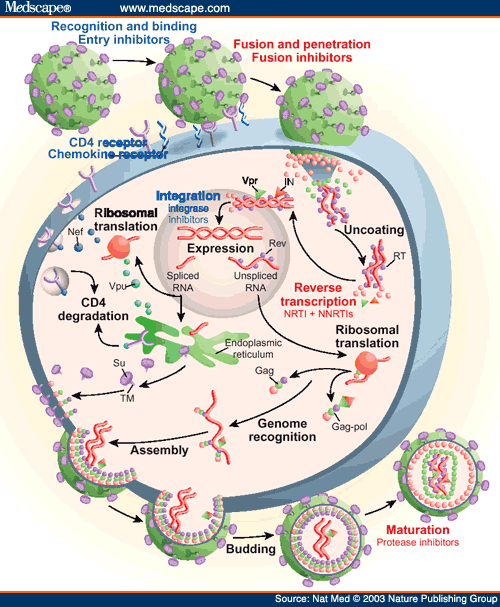 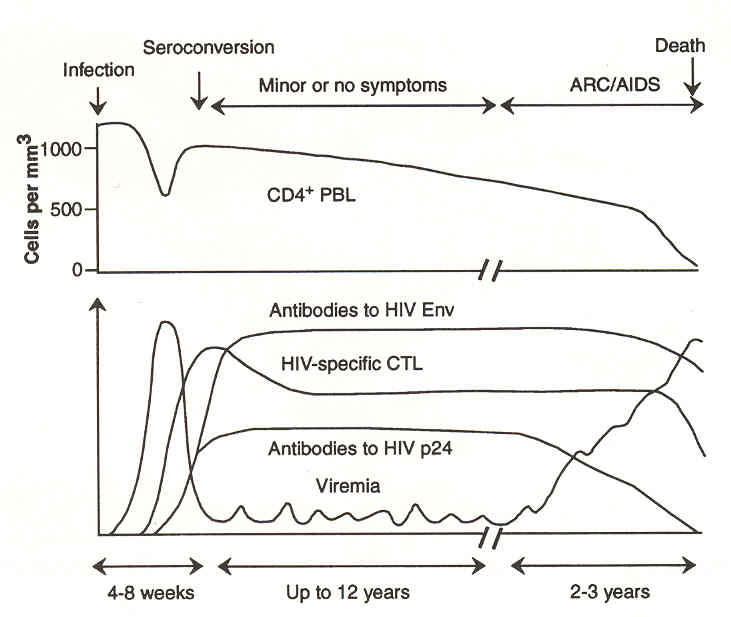 Clinical  monitoring  of  HIV  progression
CD4 T helper lymphocyte count:
	Normal count  800-1200 CD4 cells l-1 
	Still healthy     > 400          "
	AIDS                 < 200          "
Plasma virus load by RT-PCR
Proviral load on PCR
Drug resistance by RT-PCR and sequence
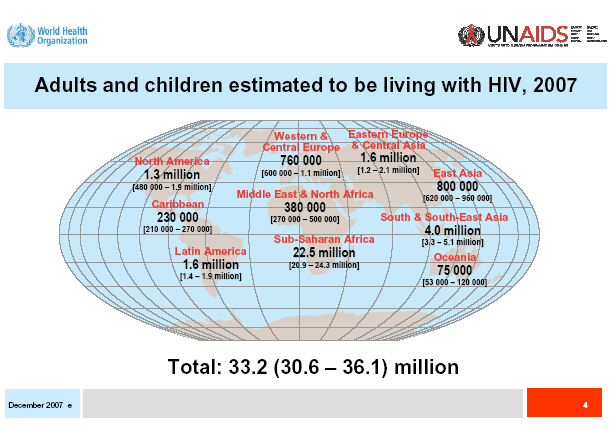 2010
What kind of protection in an HIV vaccine?
Prophylactic to protect against infection
•	Therapeutic to prevent progression to AIDS
•	Altruistic to prevent transmission
Vaccine Approaches for HIV
Humoral immunity (neutralising antibodies)
  Cell-mediated immunity (CTL)
  Approaches to vaccines:








  Clinical trials:
	      Step AdV trial of gag protein: possible increased risk!
	       RV144 trial of ALVAC canarypox gag-env + gp120 boost:                    	           16,000 Thai volunteers:  possible slight protection
Whole virus, killed
Live, attenuated
Recombinant subunit 
Synthetic peptide
DNA vaccines		Live vectors:	
    Pox,  Ad5, VEE		
New adjuvants (based on TLRs)